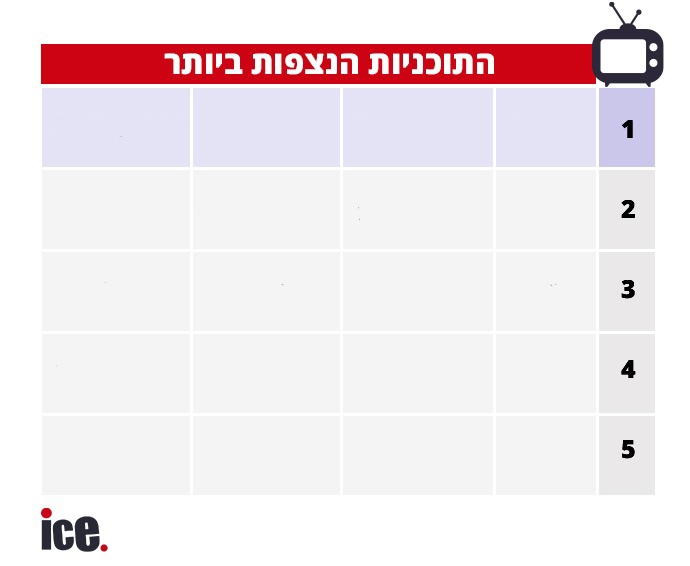 יום שלישי 8.4
יום רביעי 9.4 
יום שני 7.4
יום שבת 5.4
יום ראשון 6.4
קשת 12
קשת 12
קשת 12
קשת 12
קשת 12
(21.1%) 439K
(20.4%) 500K
(17.8%) 444K
(16.9%) 459K
(16.5%) 419K
חתונה ממבט ראשון
ארץ נהדרת
חדשות 12

חתונה ממבט ראשון
חדשות 12